Postsecondary Progress – Defining the Data
High School Graduation Rate Defined
Postsecondary Effective Rate Defined
Postsecondary Success Rate Defined
Success Rate
Data from NSC
Total in class used in this calculation may not match the total in class used in the Graduation Rate calculation because of:
Students who decide to opt-out (FERPA).
NSC is unable to match students due to data discrepancies.
Most but not all institutions report to NSC. (Approx. 3% of students are not represented in the data.)
A student must complete one of the four following outcomes within 2 years of high school graduation:
Student earned an industry recognized certification while in high school
Student earned a postsecondary certification
Student earned a postsecondary degree
Student enrolled in postsecondary in both the first and second year following high school graduation.
In this example 43 out of the 85 graduates submitted to NSC completed one of the above.
Success Rate is 50.6% (43/85)
Graduation Rate
Data from KSDE’s DGSR (Dropout Graduation Summary Report)
Total number of students who graduate from high school with a regular high school diploma in 4 years divided by the total number of students who should have graduated from high school in 4 years with a regular high school diploma.
In this example:           85 out of 100 seniors graduated from high school within 4 years 
Graduation Rate is 85% (85/100)
Total students in the
High School Graduation Rate Calculation
85/100
Multiplied by
Total students in the Postsecondary Success Rate calculation
43/85
Equals
Effective Rate is 43%          ((85/100) * (43/85))
85.0%
50.6%
43.0%
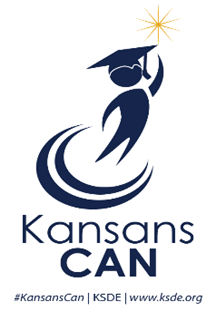